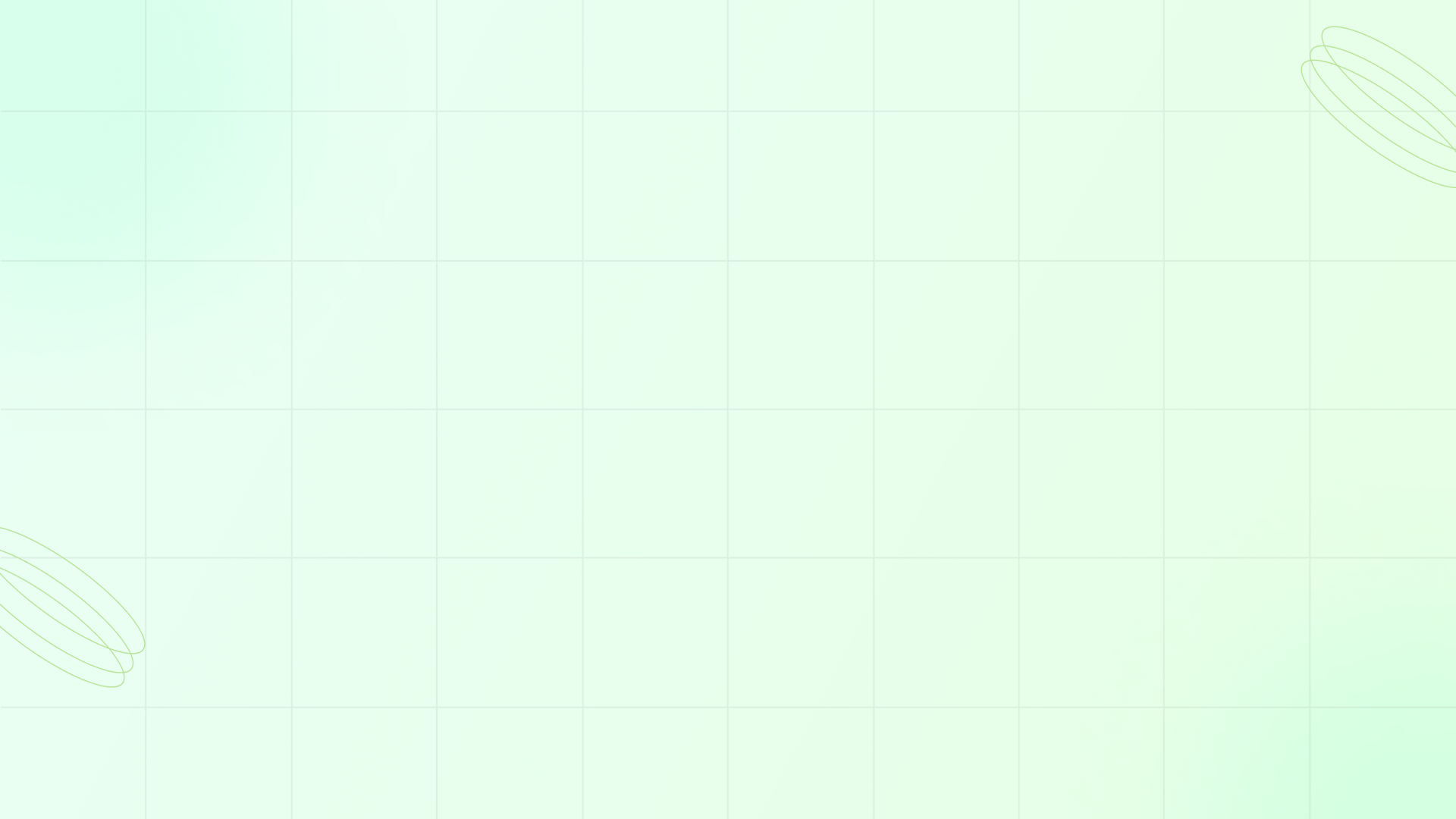 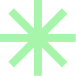 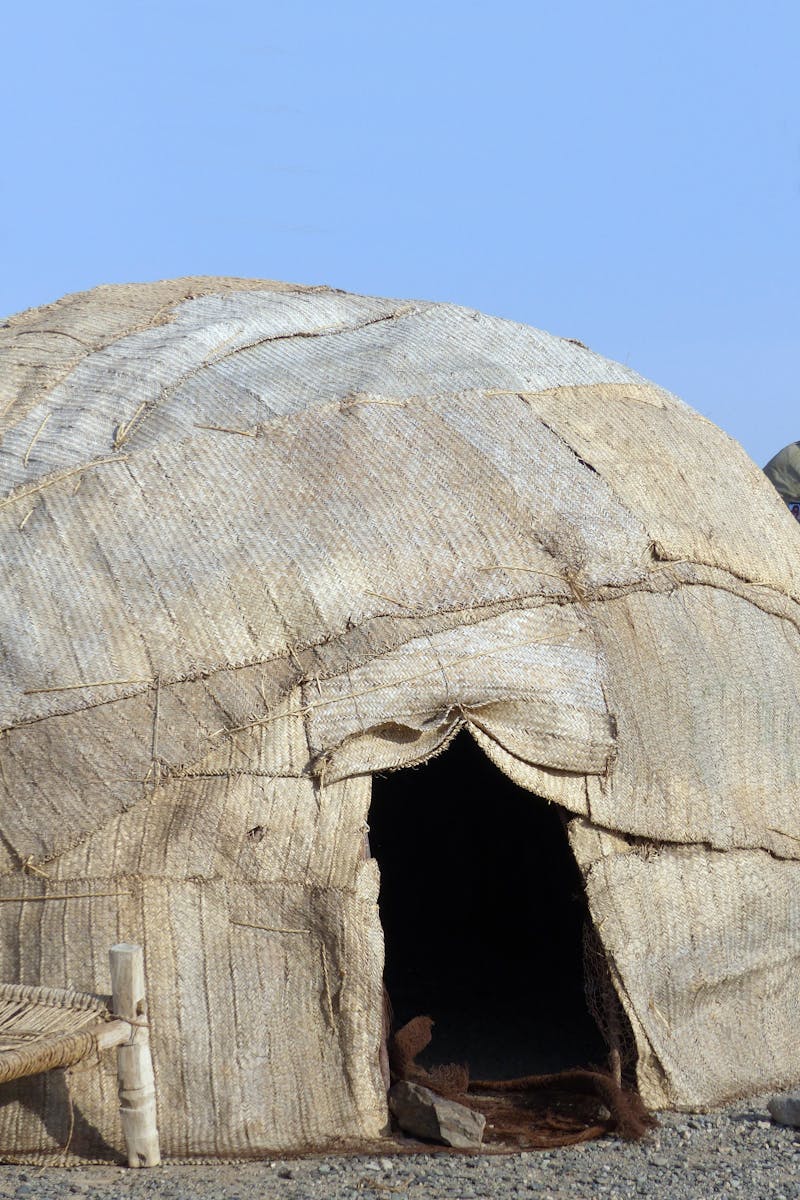 Technology and the Kayan: An Anthropological Analysis
Exploring Real World Issues through Shalom Almond’s Ethnographic Film
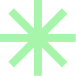 May 2025